臺灣國寶
櫻花鉤吻鮭
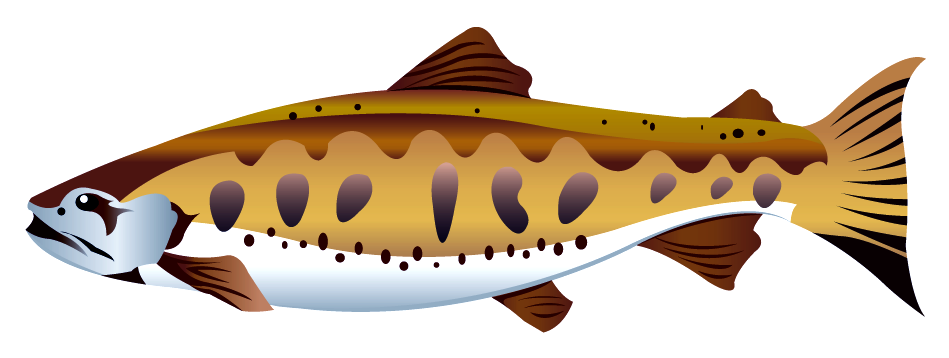 簡介
又稱臺灣鱒，為臺灣特有亞種淡水魚類，也是臺灣唯一的寒帶魚類。政府於1984年公告將櫻花鉤吻鮭列為保育類動物，也將棲息地劃為野生動物保護區。
小檔案
成長流程圖
稚鮭
仔鮭
幼鮭
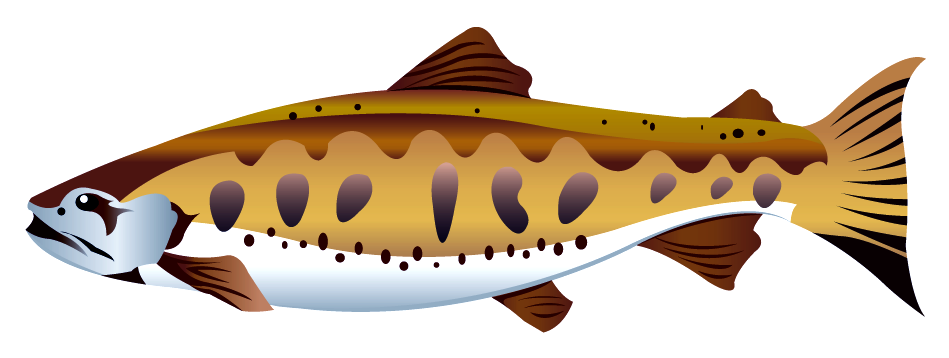 發眼卵
成鮭
卵